C14.6
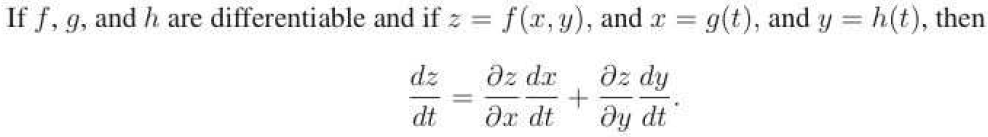 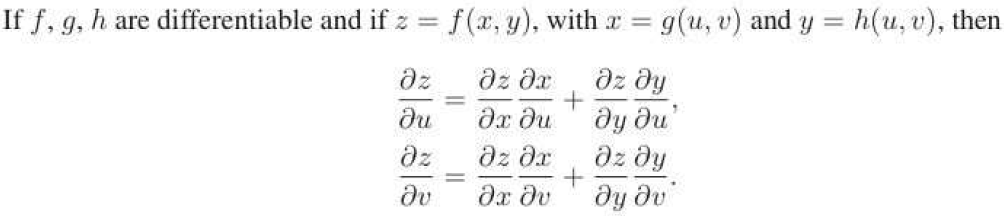 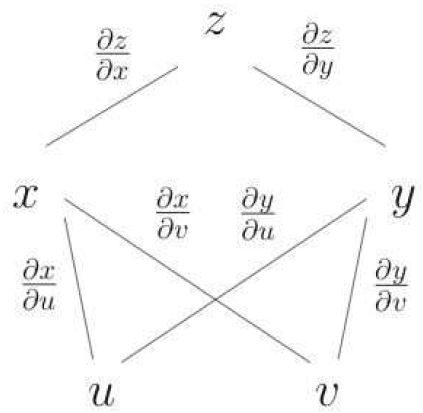 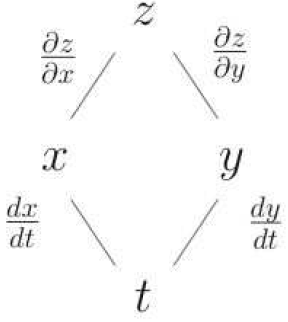 C14.6
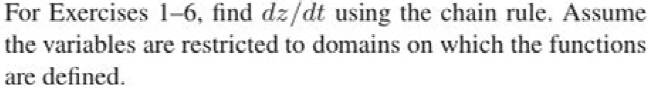 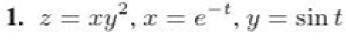 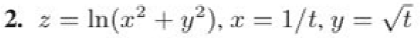 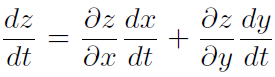 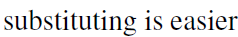 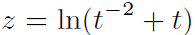 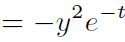 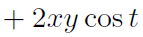 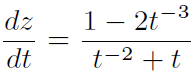 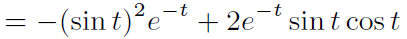 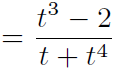 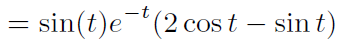 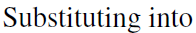 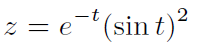 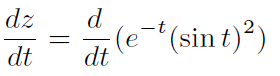 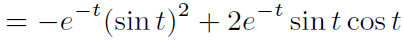 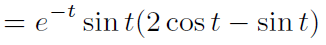 C14.6
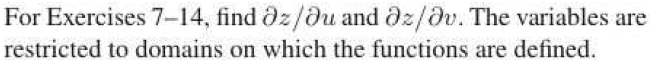 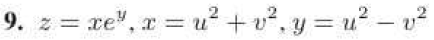 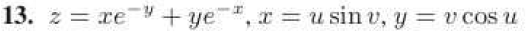 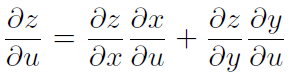 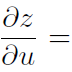 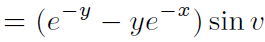 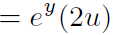 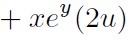 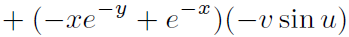 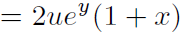 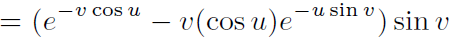 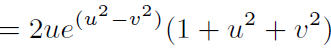 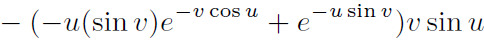 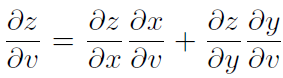 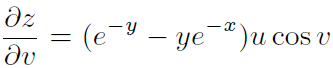 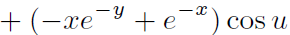 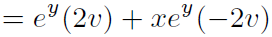 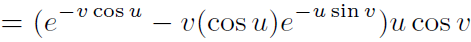 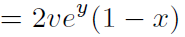 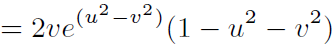 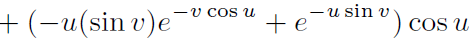 C14.6
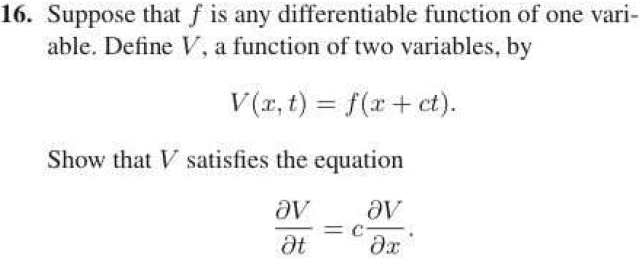 C14.6
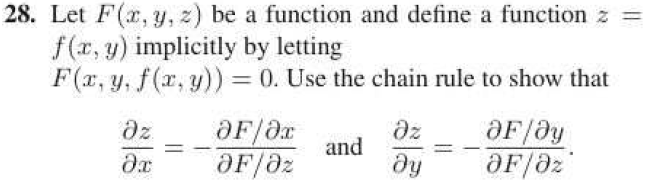 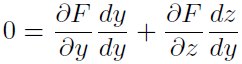 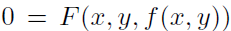 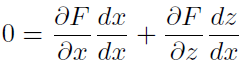 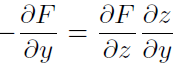 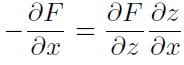 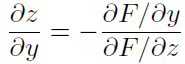 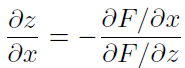 C14.6
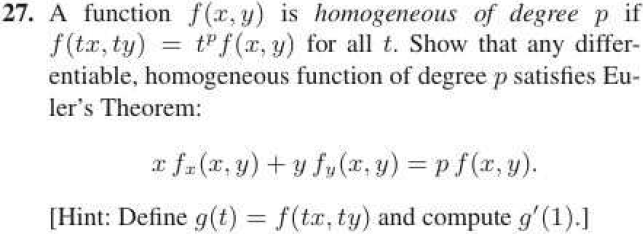 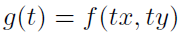 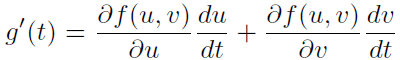 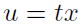 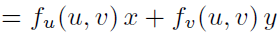 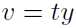 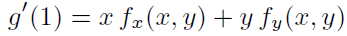 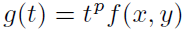 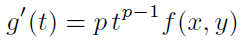 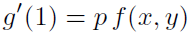 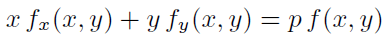 C14.7
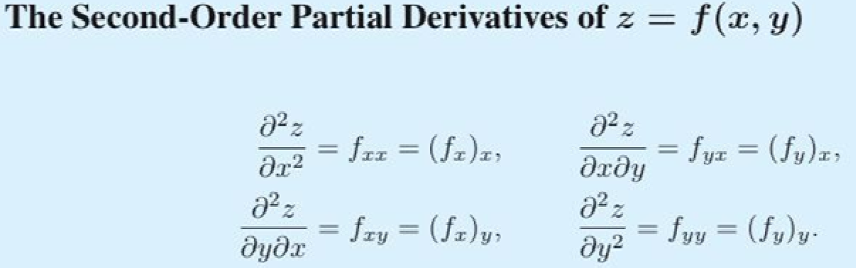 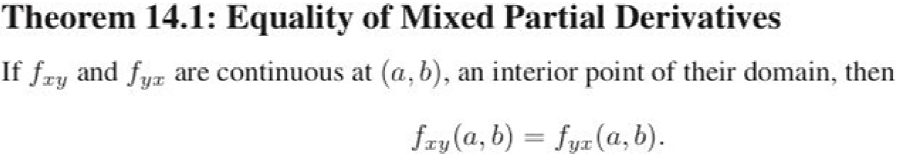 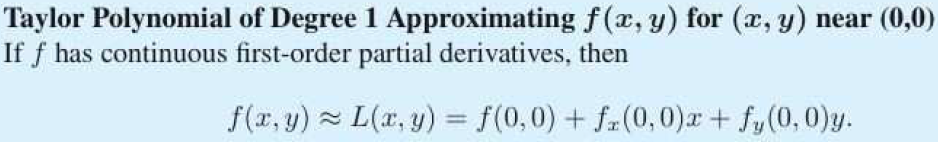 C14.7
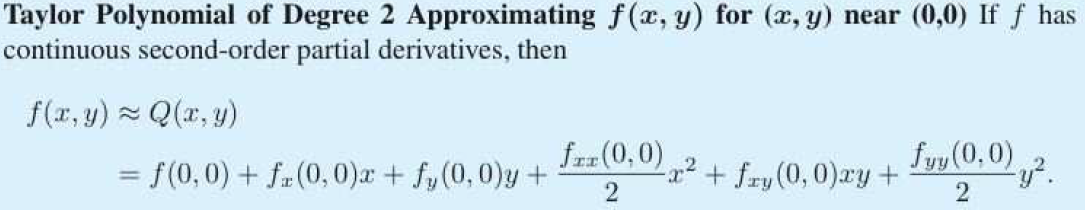 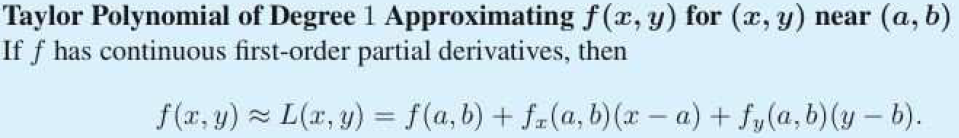 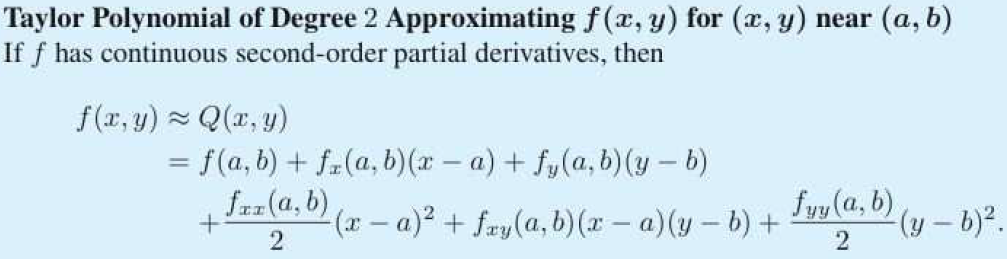 C14.7
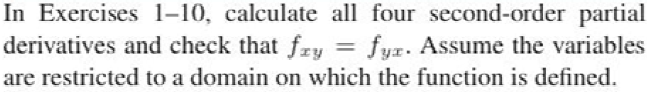 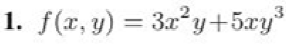 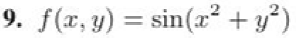 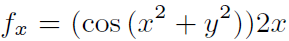 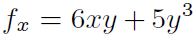 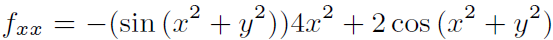 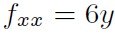 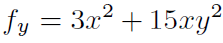 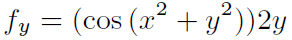 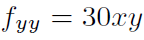 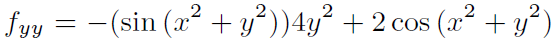 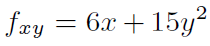 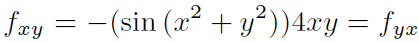 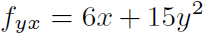 C14.7
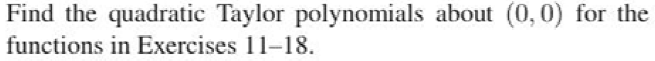 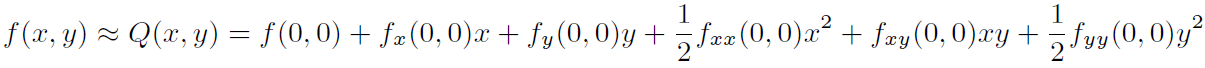 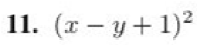 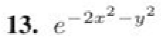 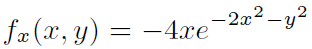 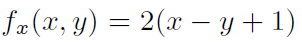 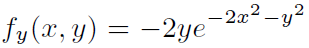 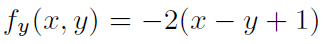 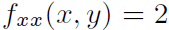 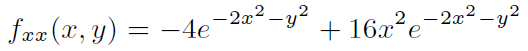 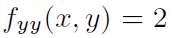 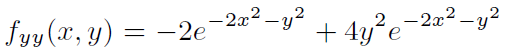 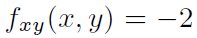 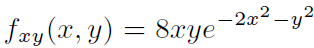 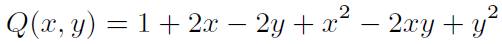 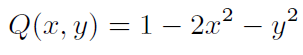 C14.7
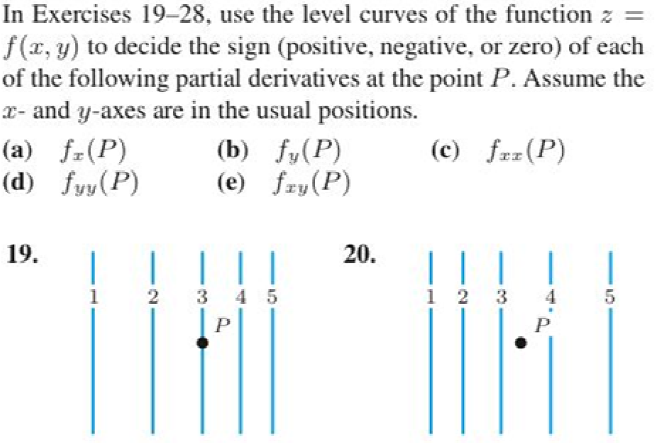 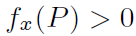 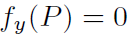 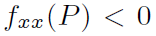 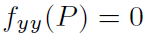 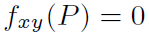 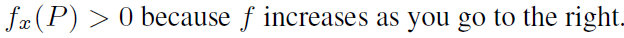 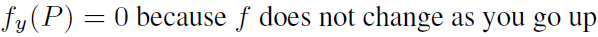 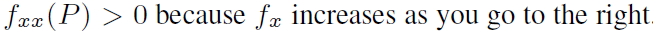 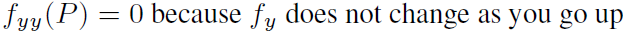 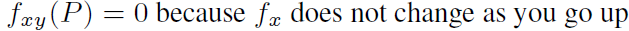 C14.7
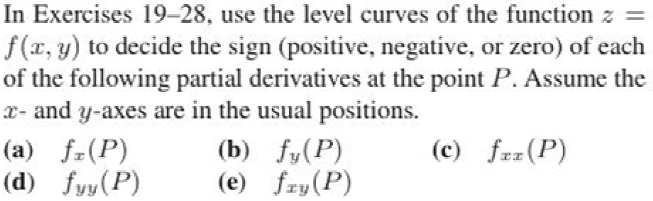 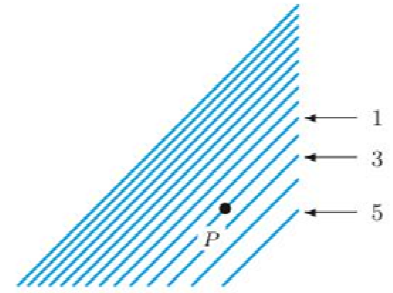 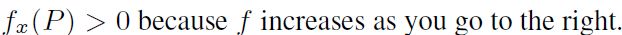 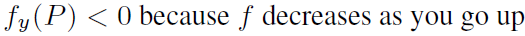 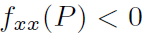 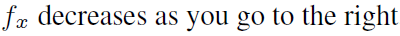 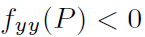 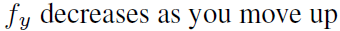 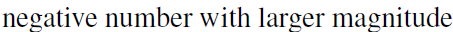 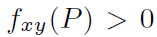 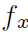 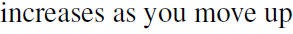 C14.7
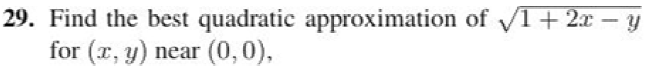 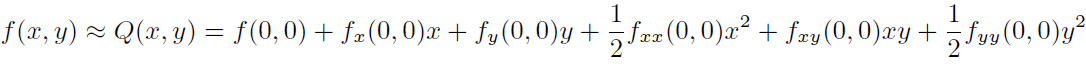 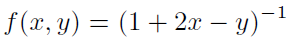 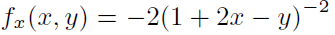 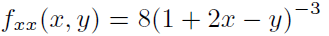 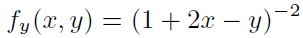 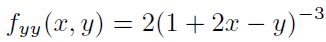 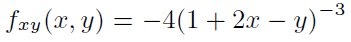 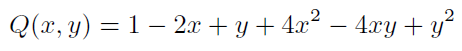 C14.7
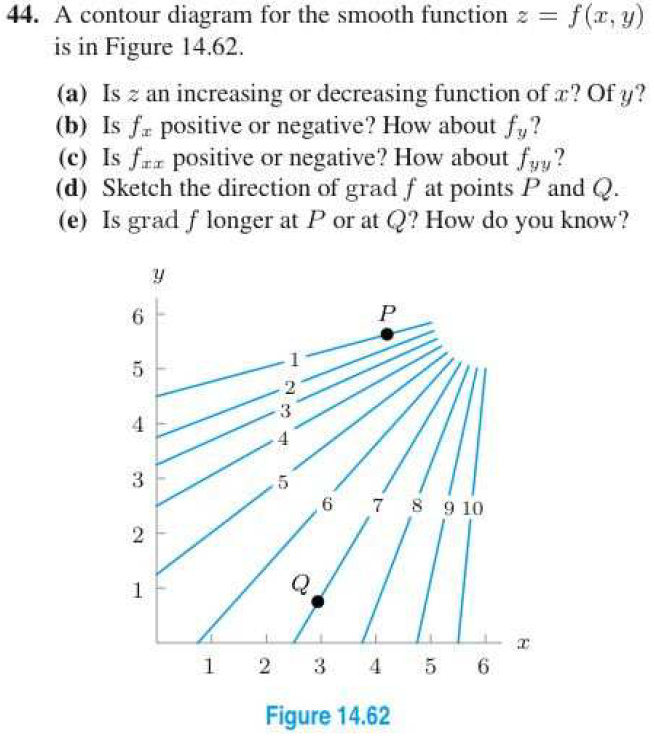 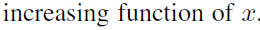 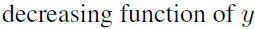 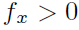 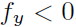 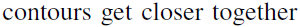 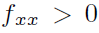 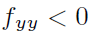 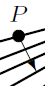 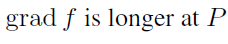 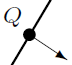